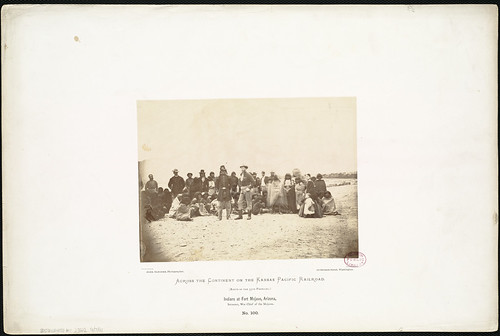 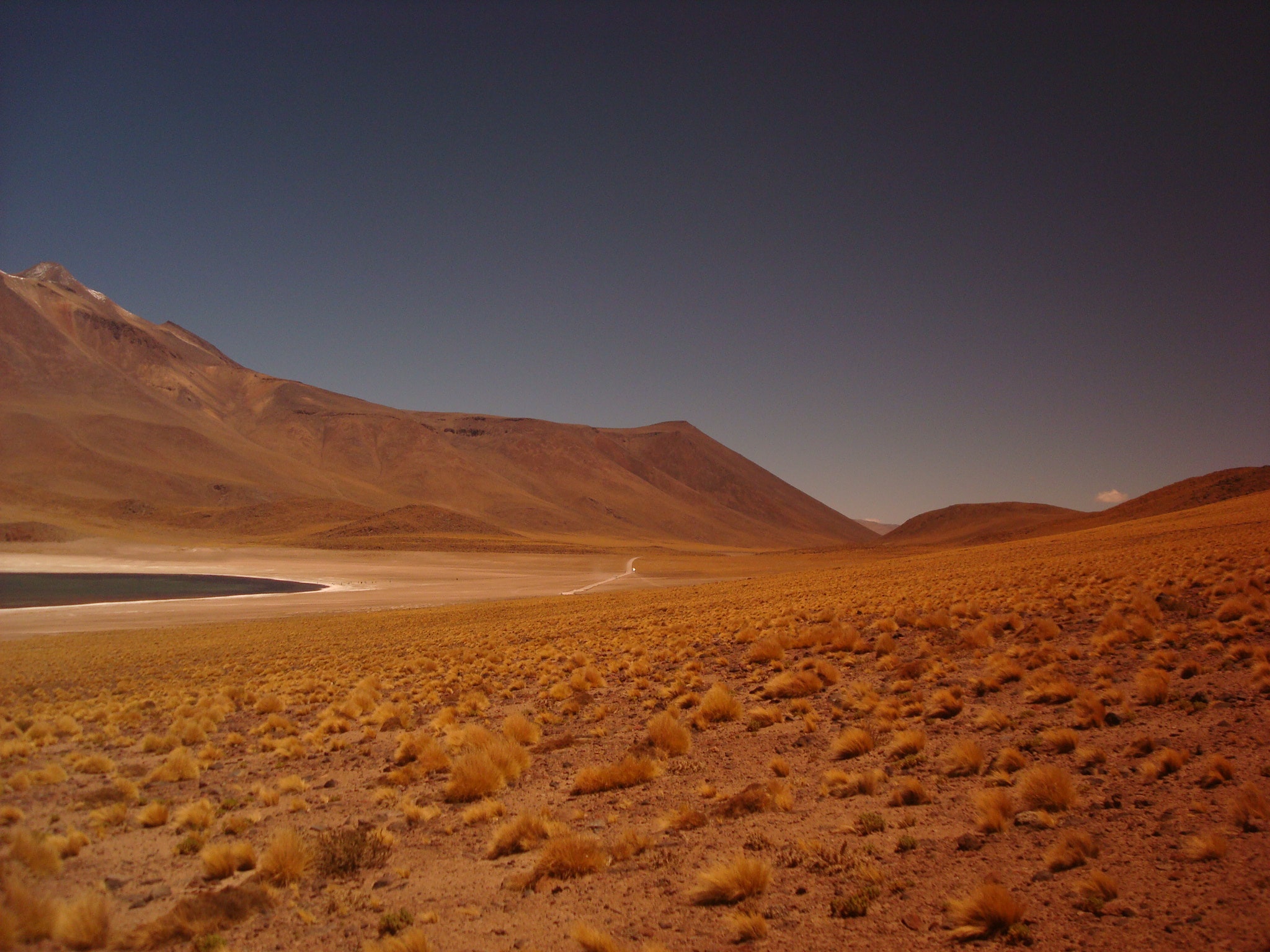 This Photo by Unknown author is licensed under CC BY.
Mojave
By Estella
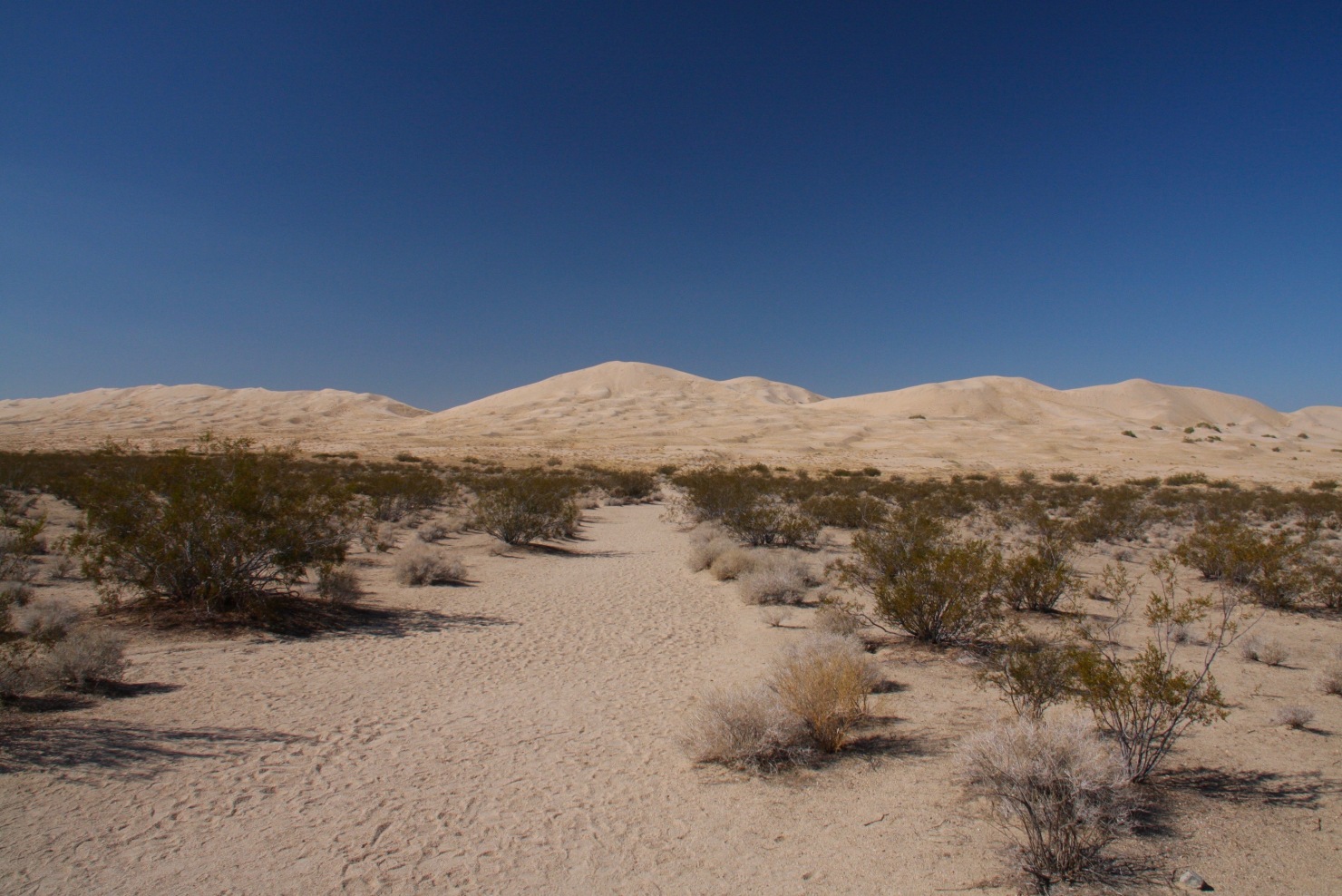 Location
The Mojave tribe lived the southwestern part of California. The dessert tribe lived in the Mojave desert. Mojave people  lived in arid  deserts  but with rivers . Mojave tribe lived in southwestern Arizona and southwestern California.
This Photo by Unknown author is licensed under CC BY-NC-ND.
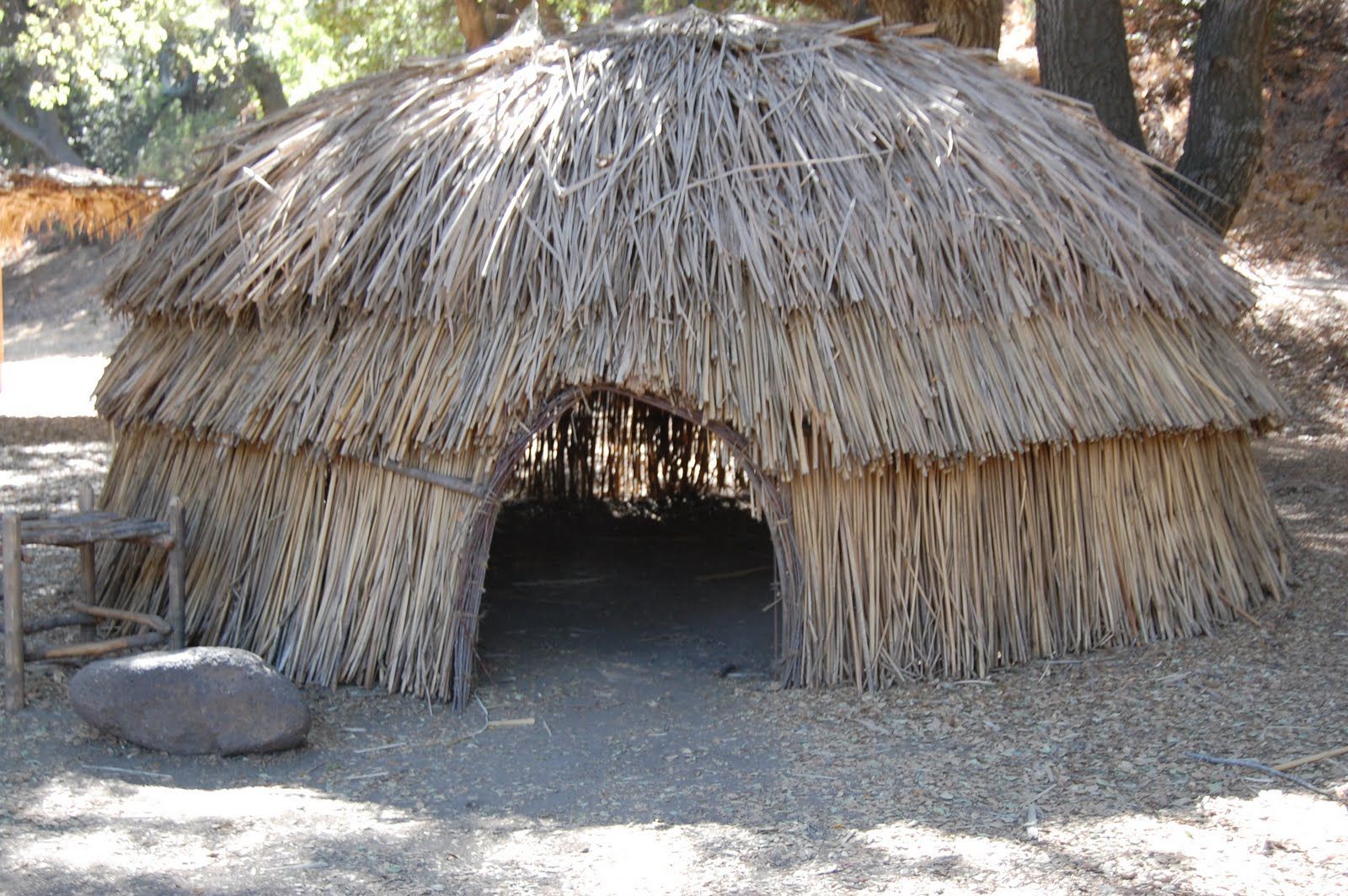 Shelter
The homes of the Mojave tribe protected them from the environment  Mojave people built two different types of houses one for the warm and one for the cold. They built very simple houses that were made of   grass or bush . Houses made in this desert tribe were usually just shade roofs and 6 poles.
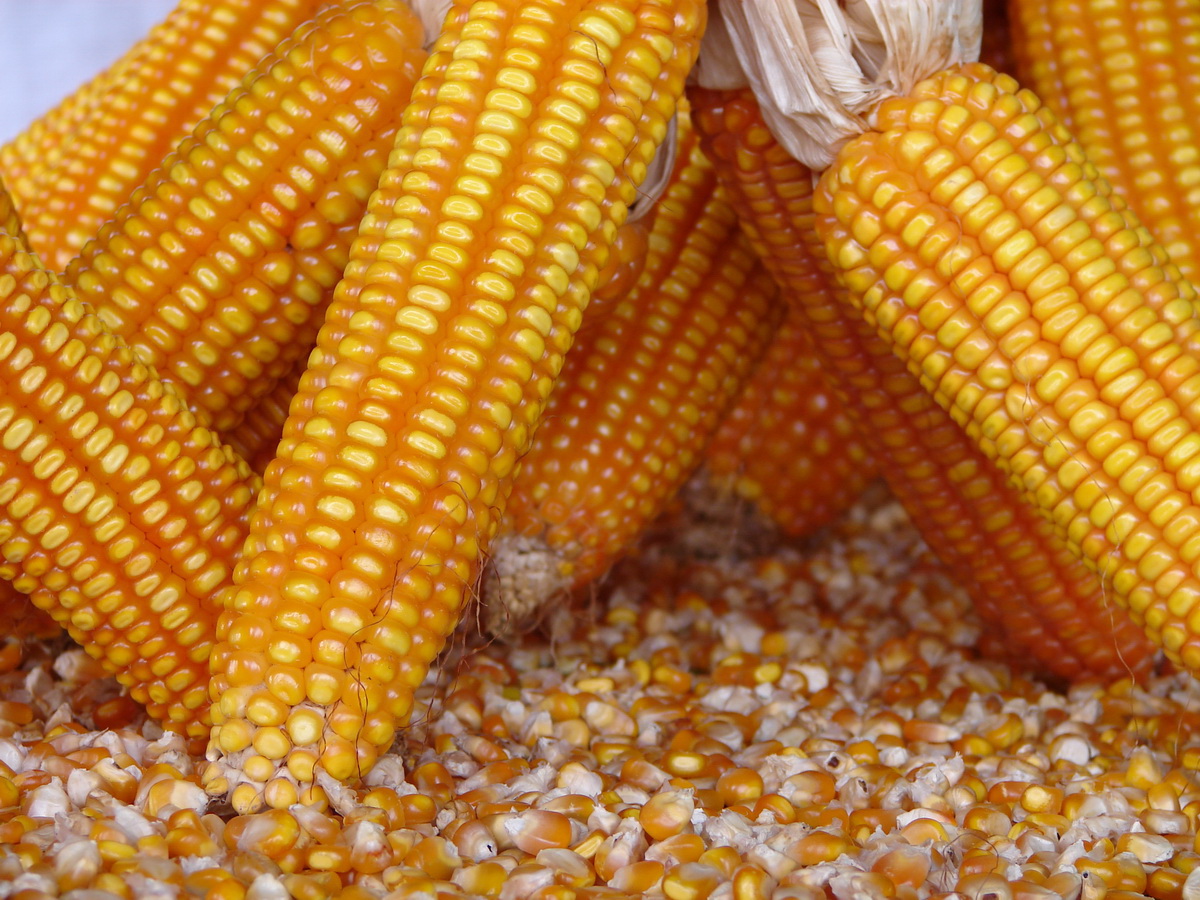 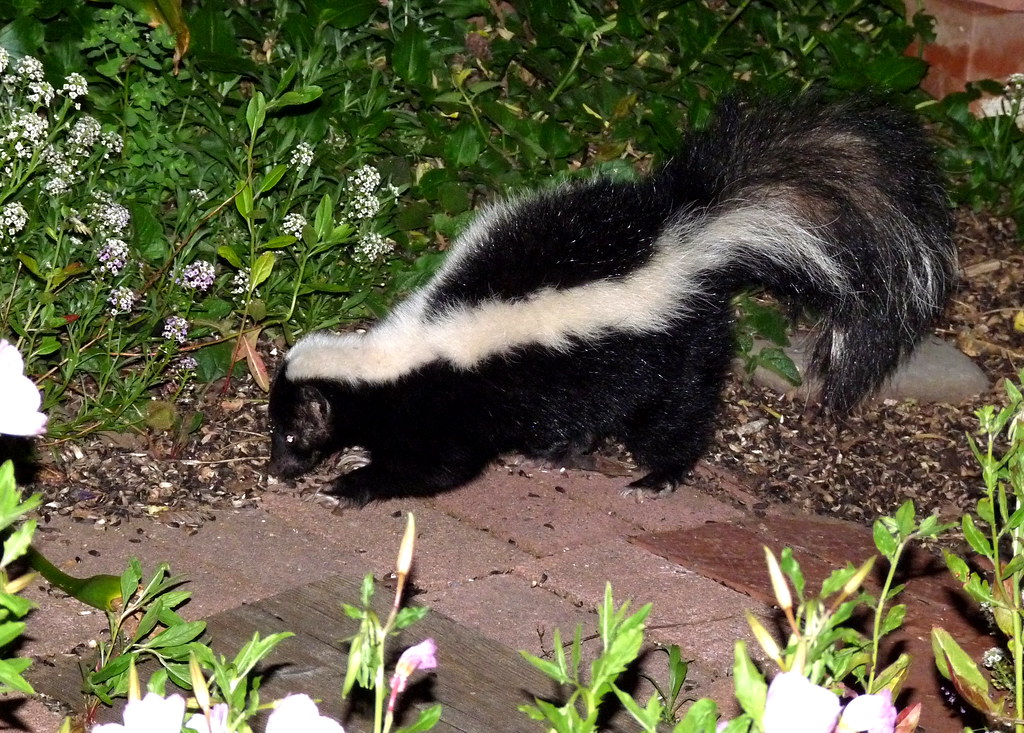 Food
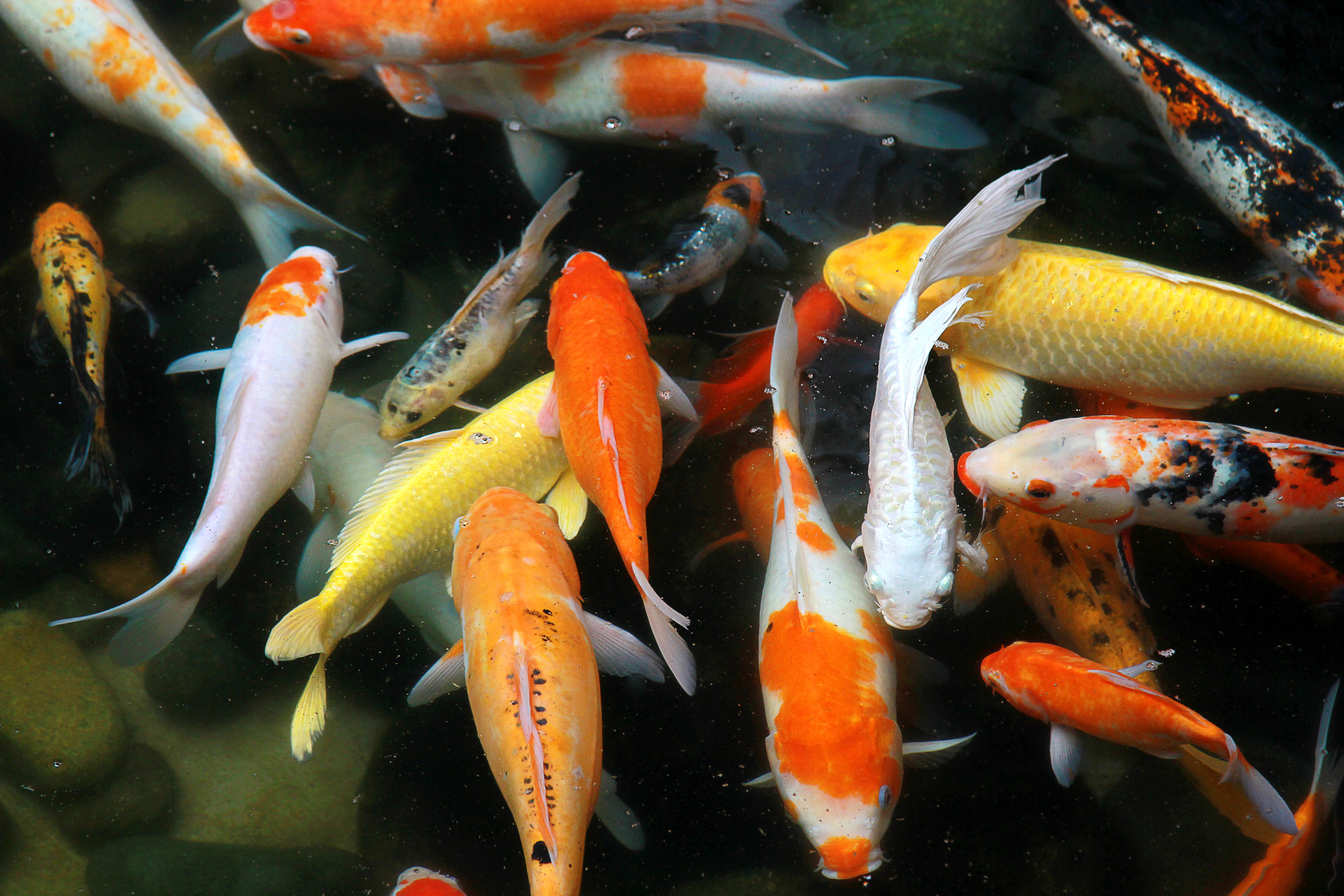 The Mojave used the land to find food  to survive. The Mojave  tribe ate fish if they lived by the Colorado river.   They Also were farmers  so they would eat their crops. They trapped animals like rabbits and skunks.
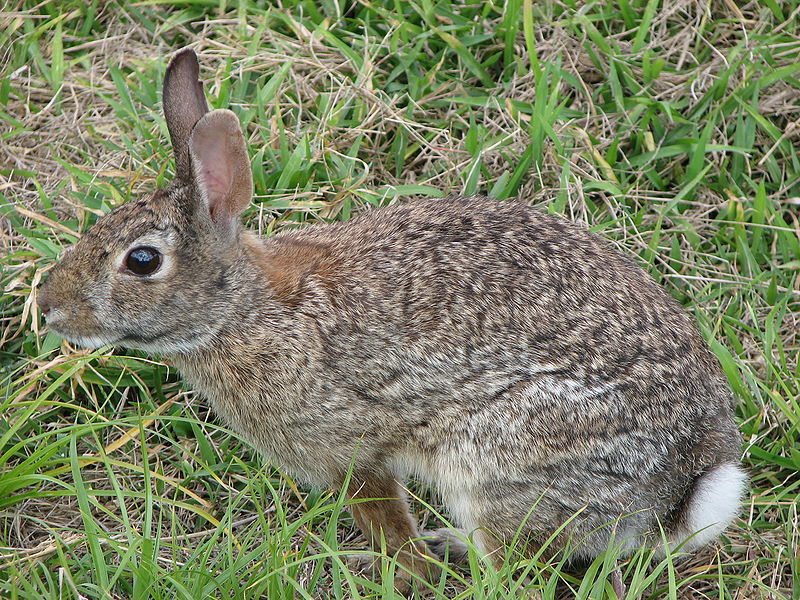 This Photo by Unknown author is licensed under CC BY.
This Photo by Unknown author is licensed under CC BY-NC-ND.
This Photo by Unknown author is licensed under CC BY-SA.
Culture
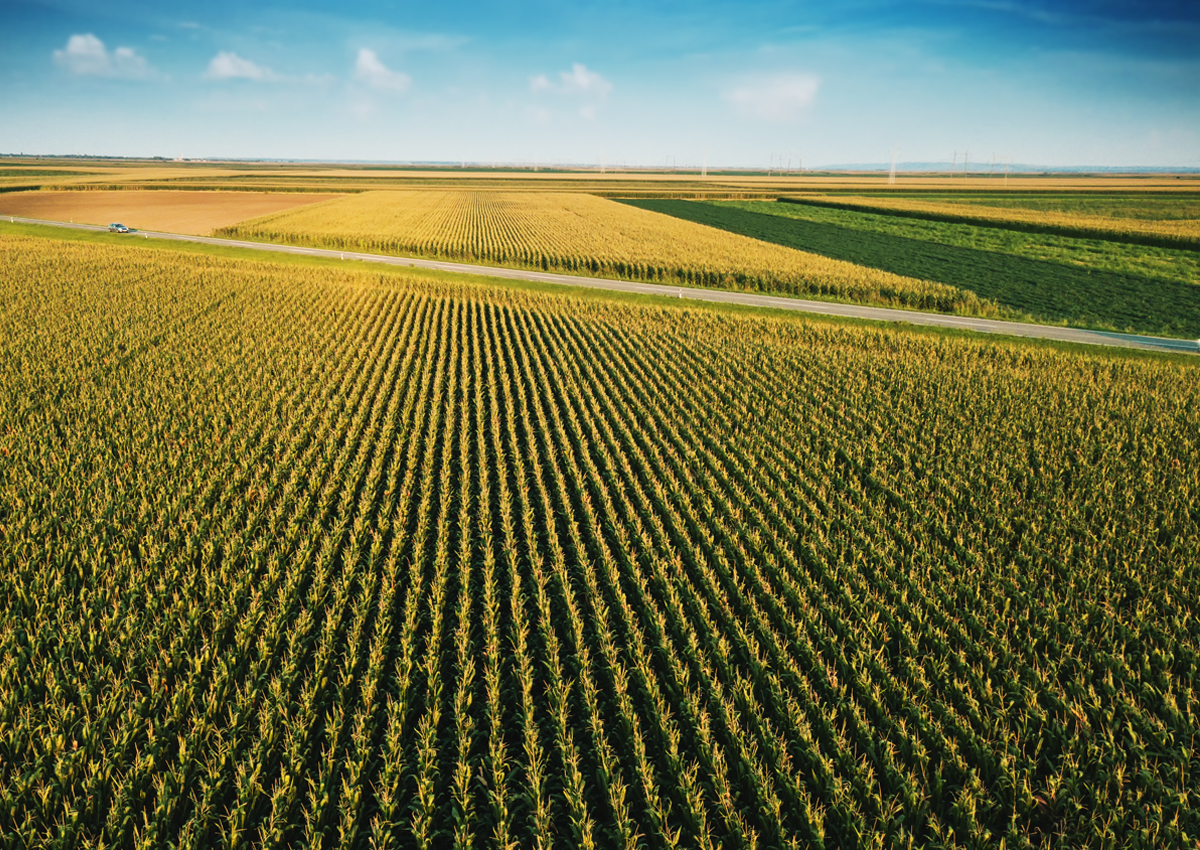 The culture of the Mojave is unique and interesting. Mojave people didn’t need to wear much clothing. The Mojave people speak Yuman which is spoken by some southwestern tribes. Even with their knowledge of how to use the land they believed rain dances would help bring the rain they needed to grow their crops.
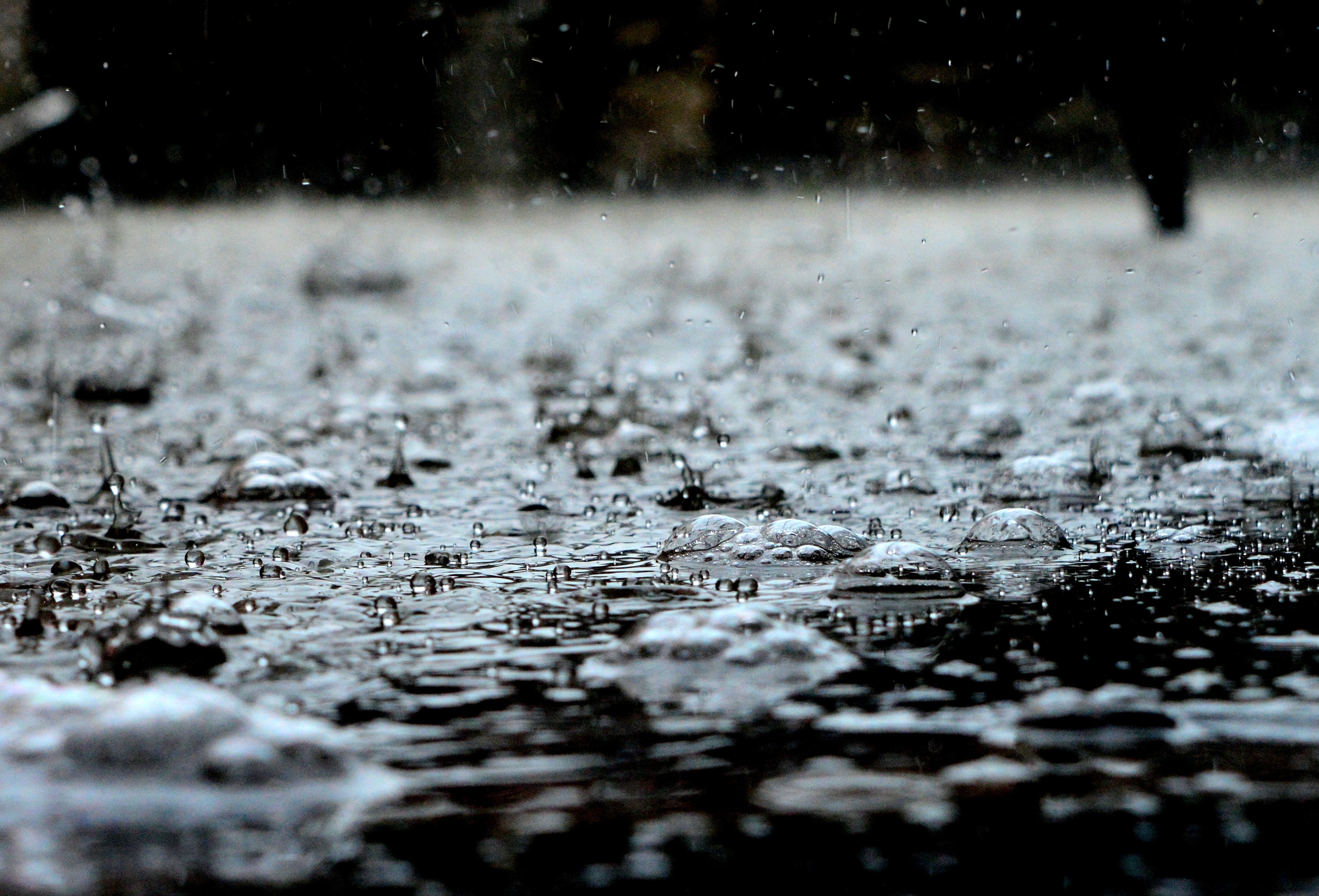 This Photo by Unknown author is licensed under CC BY-NC-ND.
.